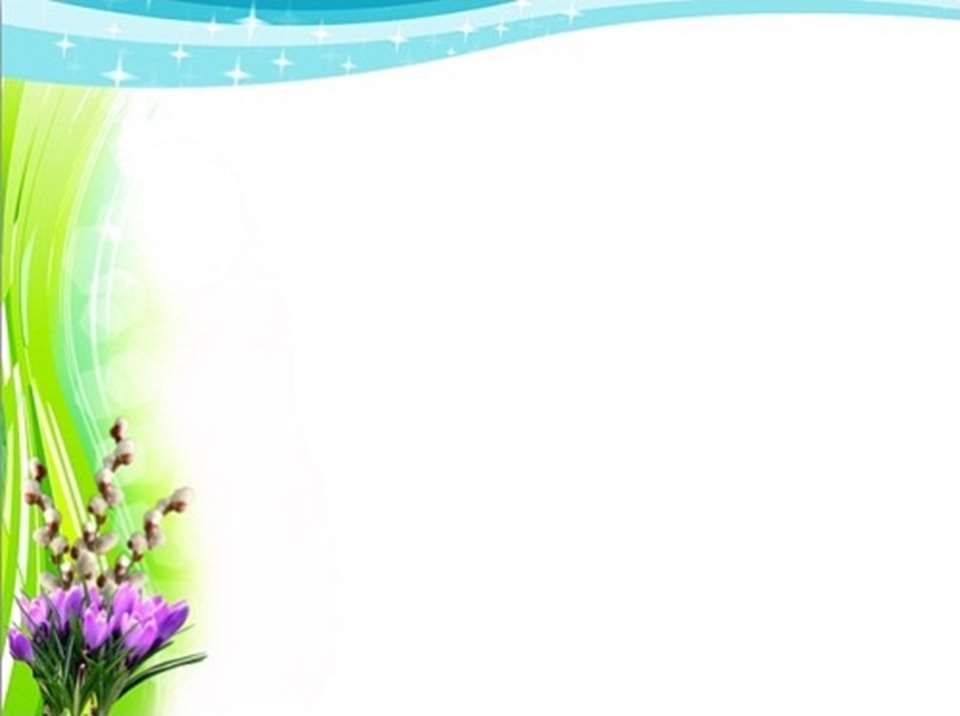 Исследовательская работа «Жевательная резинка –польза и вред.»
Работу выполнила
ученица 4  класса
    МОУ Начальная школа
      п.Горнокнязевск
       Куйбина Ярослава
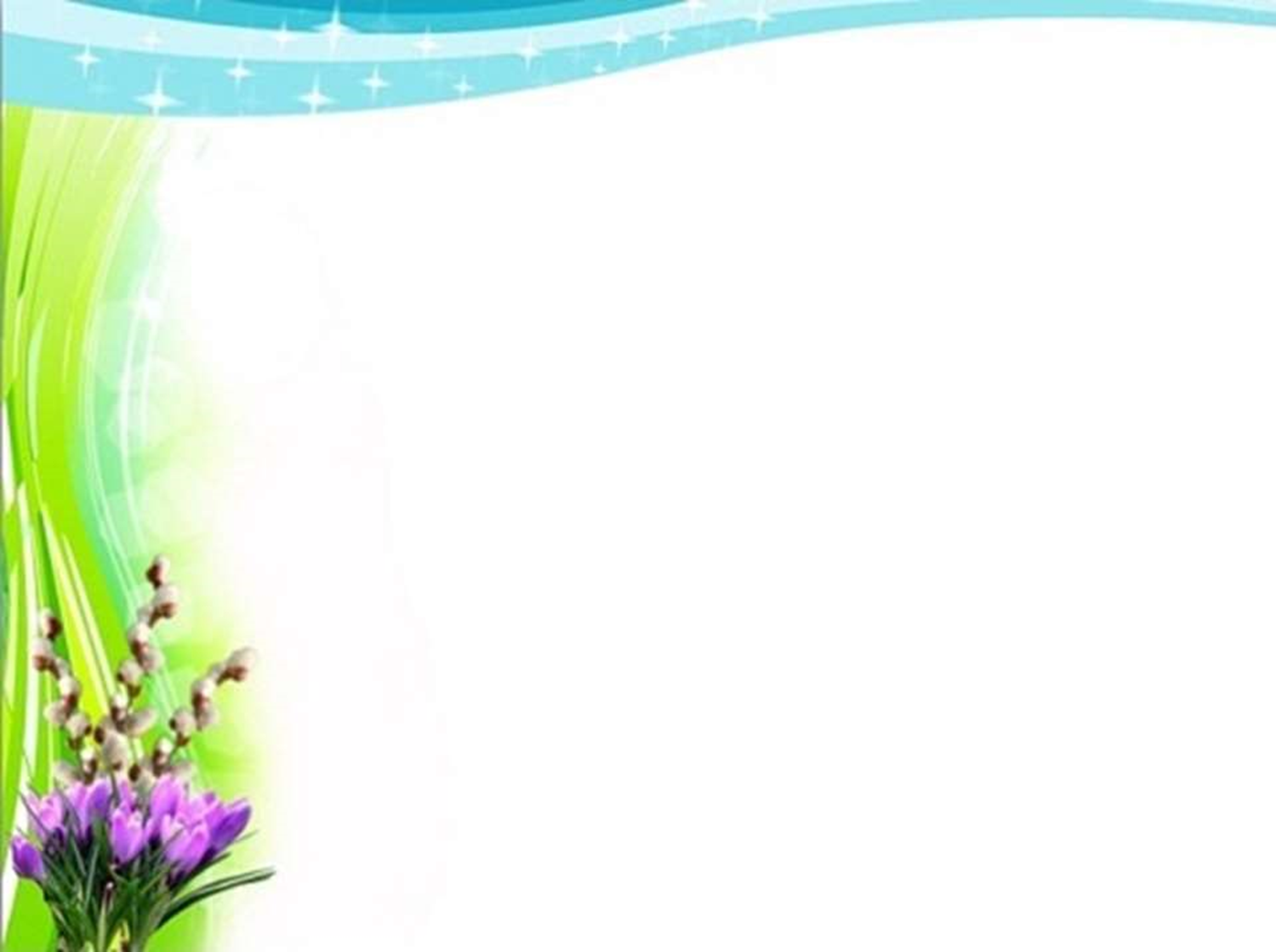 Актуальность работы: Жевательная резинка очень вкусная! Я и мои одноклассники очень часто жуём жевательную резинку. Учителя, а иногда и родители ругают нас за это. Отсюда вытекает проблема:  полезно это или вредно?          Гипотеза:           Жвачка сладкая и ароматная! А не влияет ли она на моё здоровье?
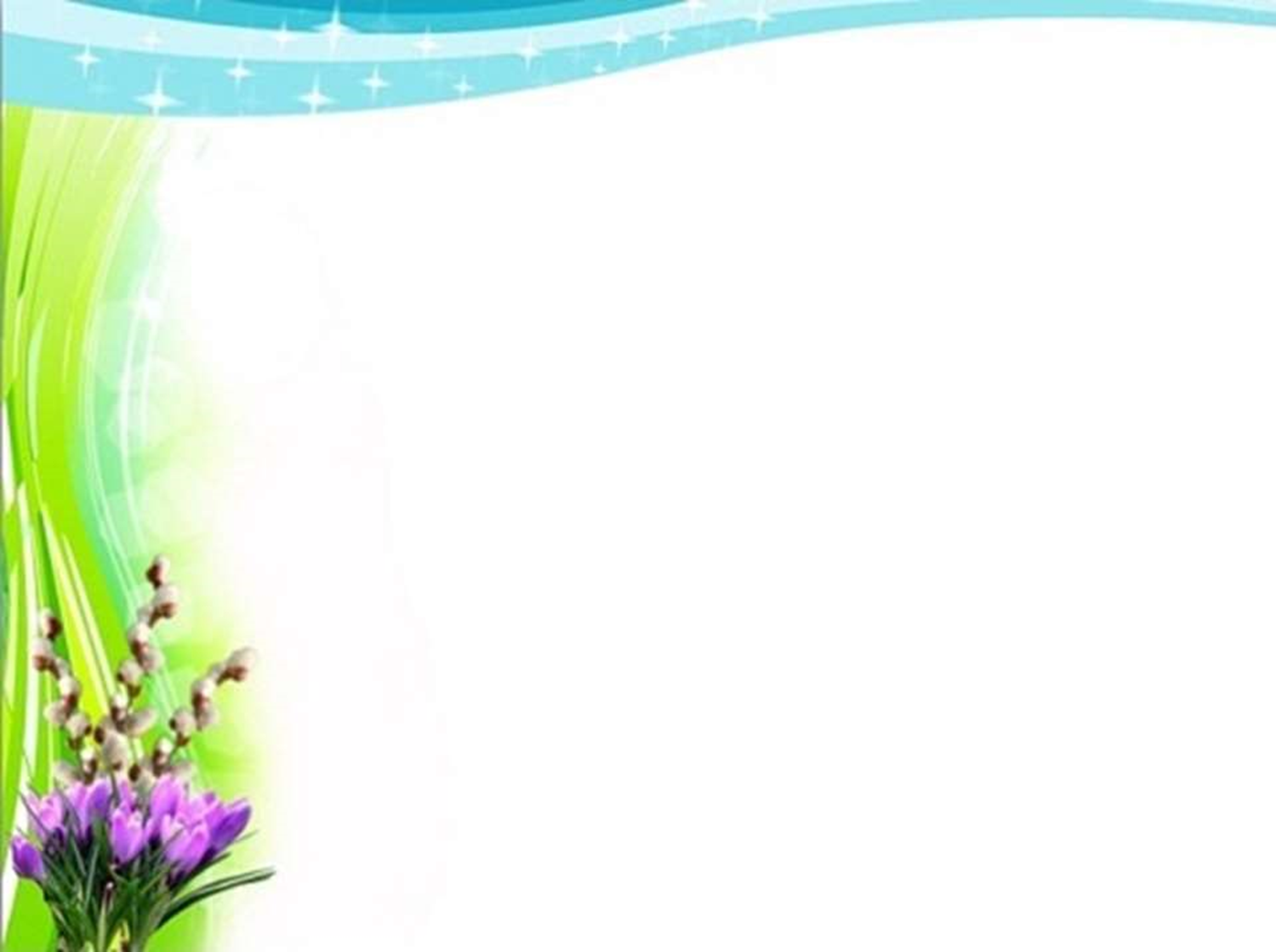 Цель работы:- выяснить уровень популярности жевательной резинки;  - определить характер её воздействия на организм человека  Задачи работы:- проследить историю возникновения жевательной резинки;- изучить её состав;- выявить положительное и отрицательное воздействие; - провести анкетирование среди учеников, учителей и родителей;- урегулировать конфликт между детьми и взрослыми
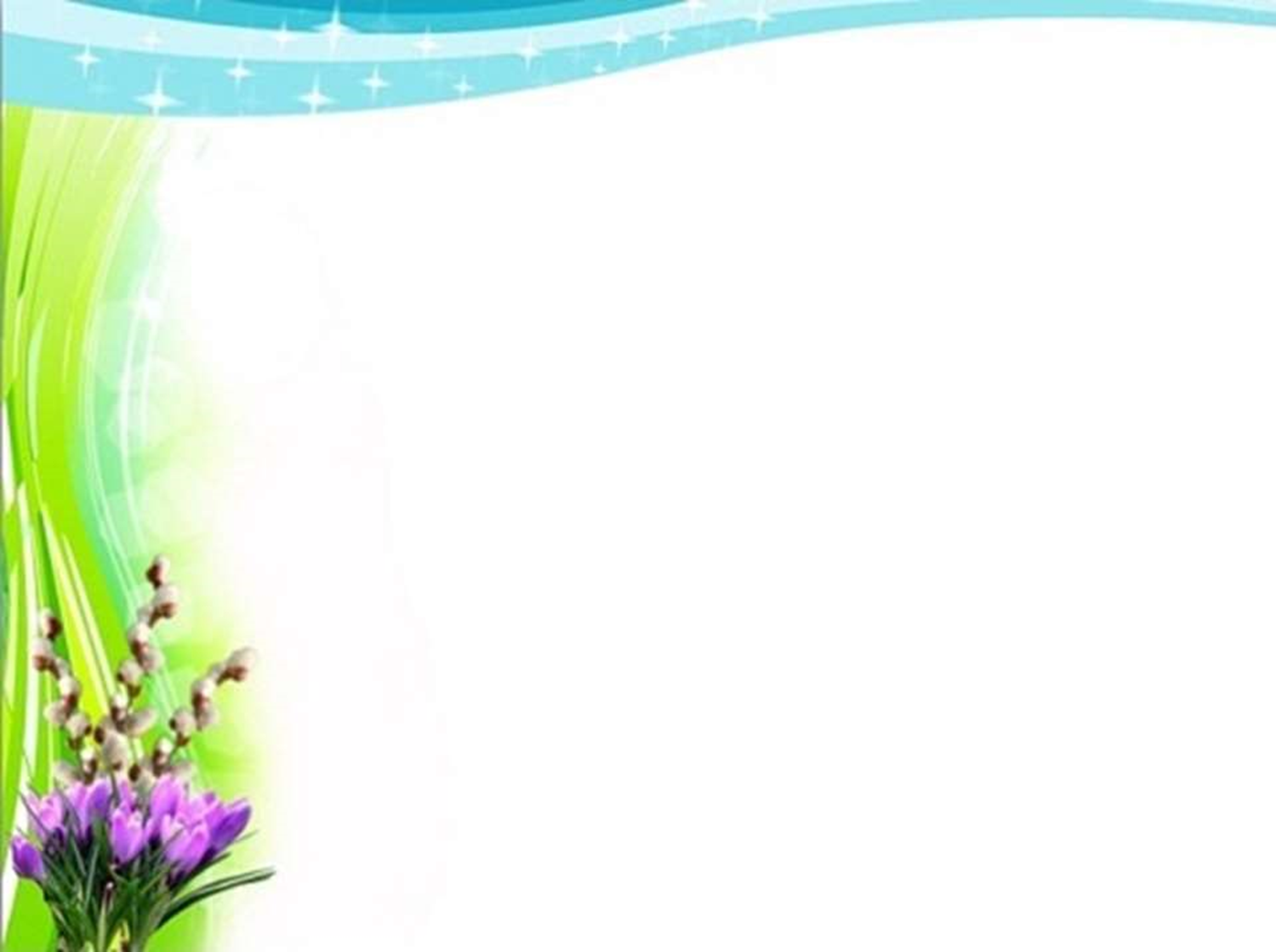 Основные этапы работы:- посещение различных сайтов в сети интернет, которые содержат нужную информацию;- сбор, изучение и обобщение полученной информации;- проведение анкетирования         Методы исследования:          - изучение литературных источников;                                              - анкетирование ;- аналитическая деятельность
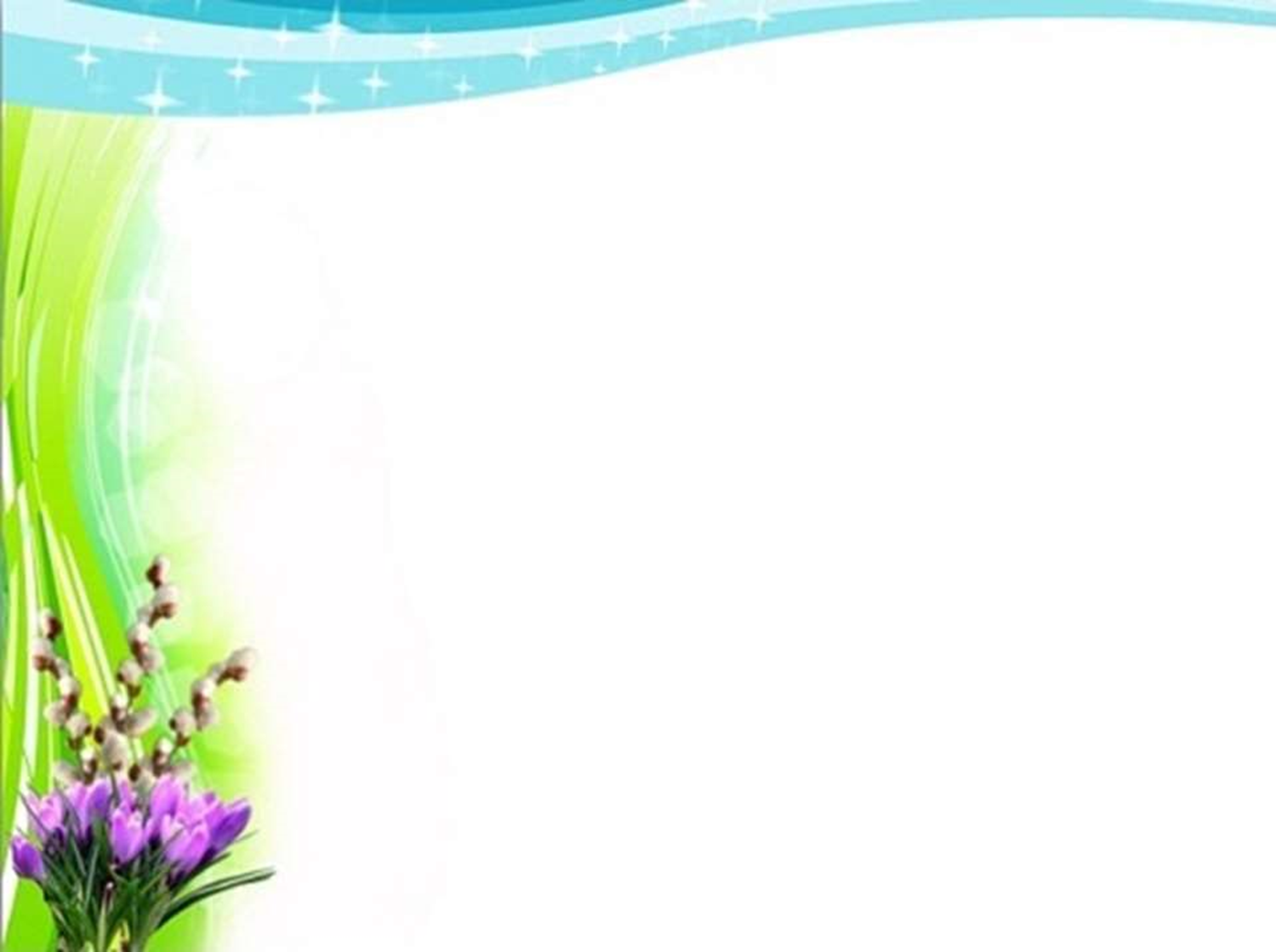 История жевательной резинки. - находка индейцев племени Майя;- чикл - натуральная основа для современной жевательной резинки;
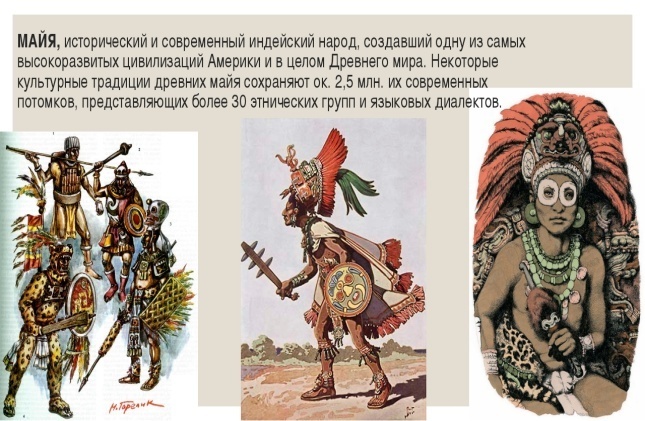 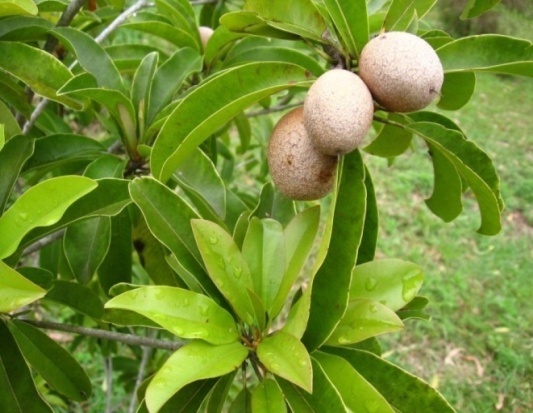 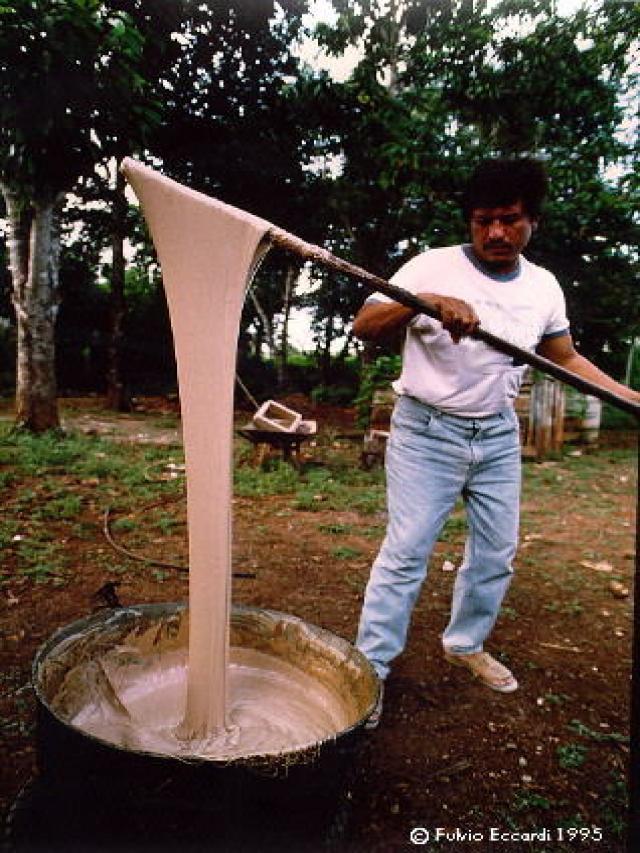 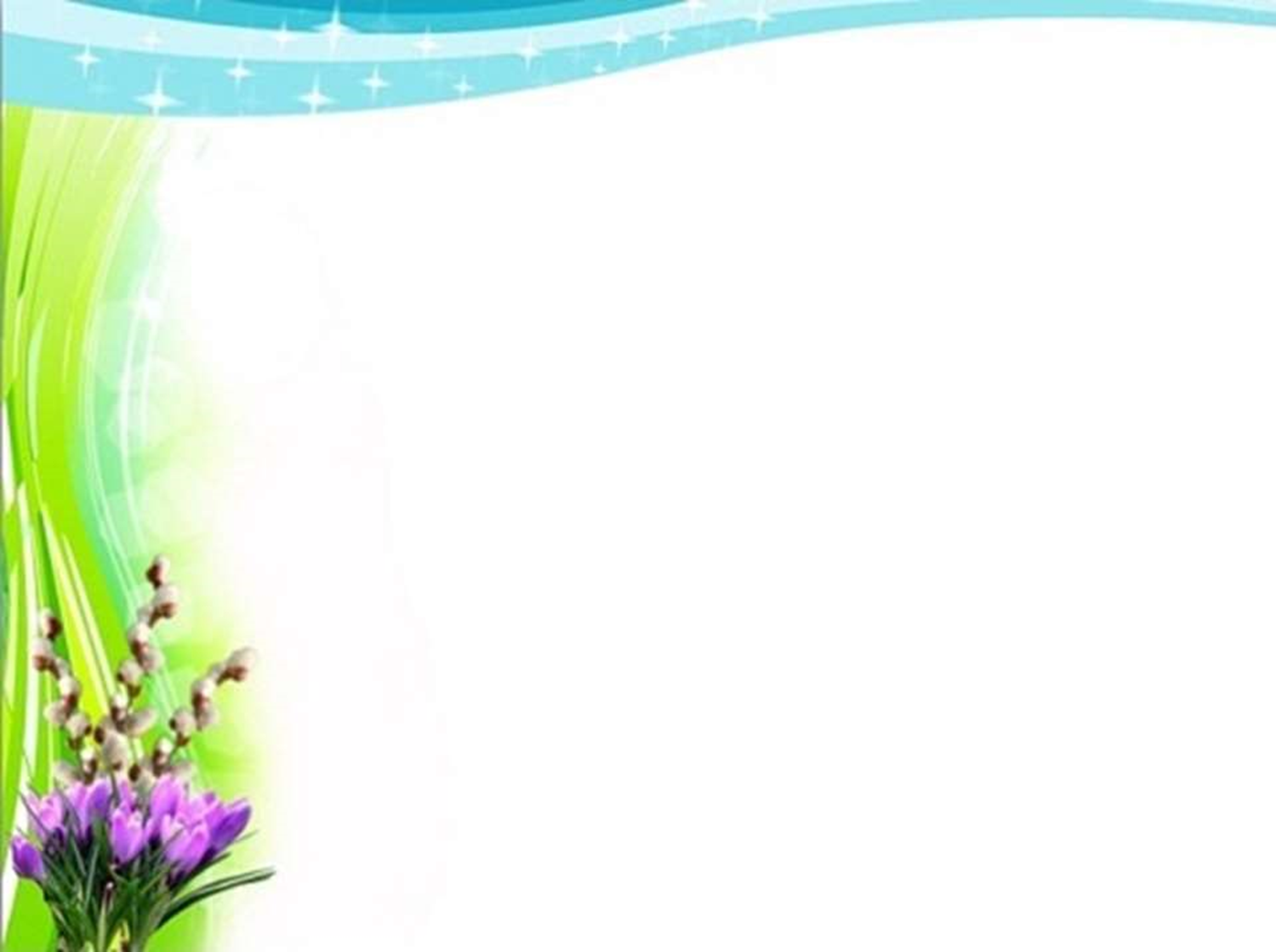 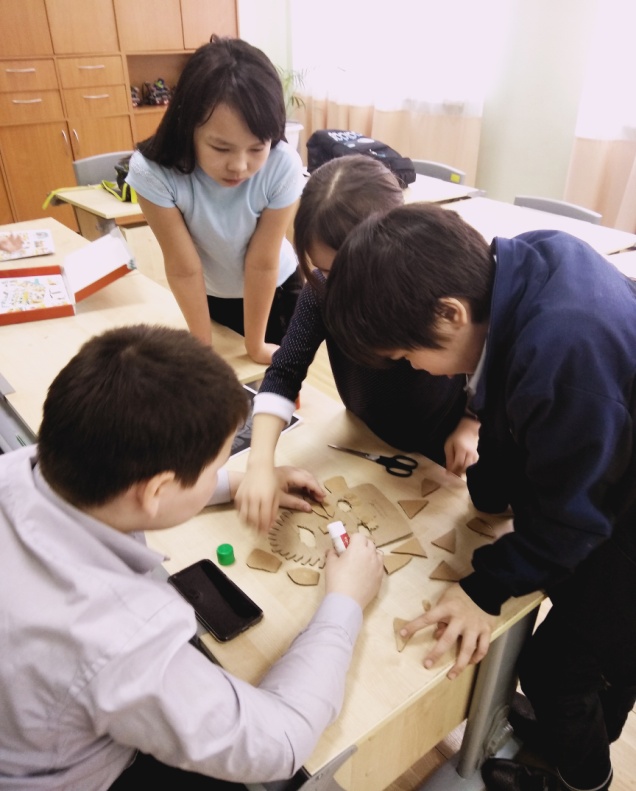 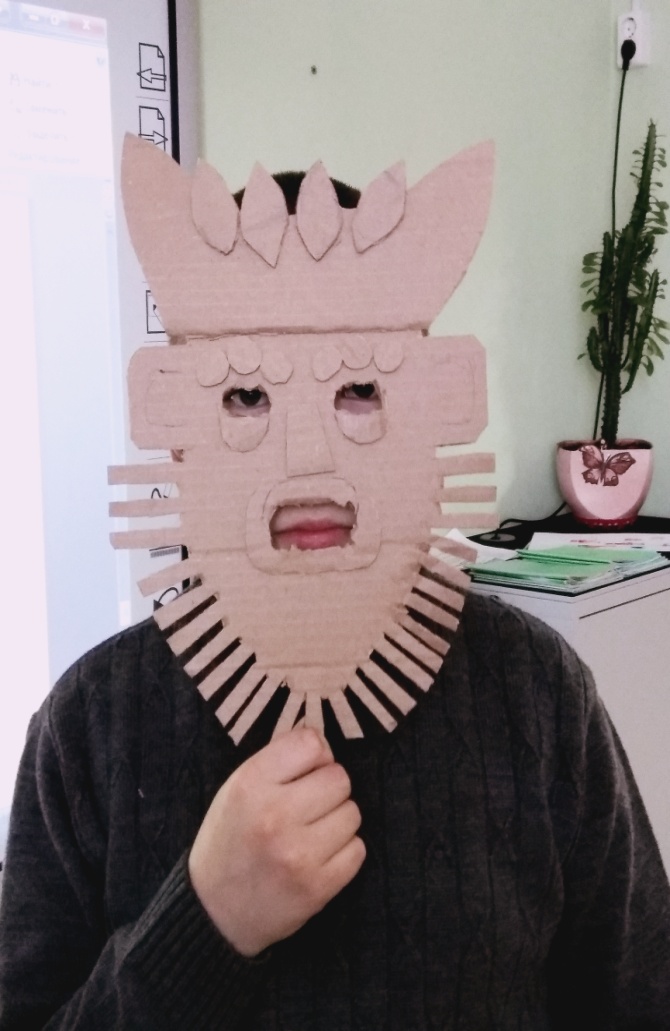 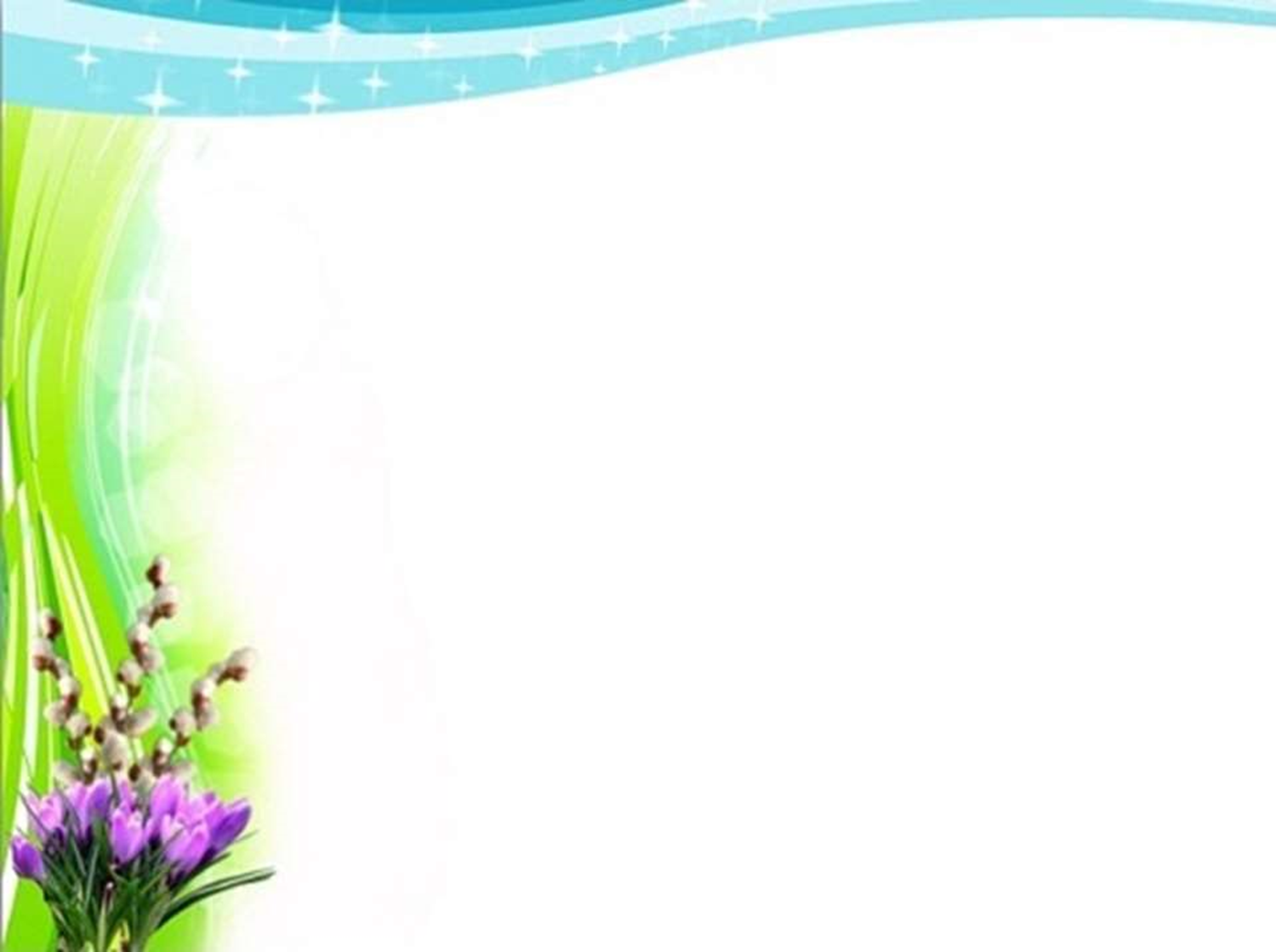 -  1893 год – год рождения современной жвачки;- в 1957 году жевательная резинка появилась в России;
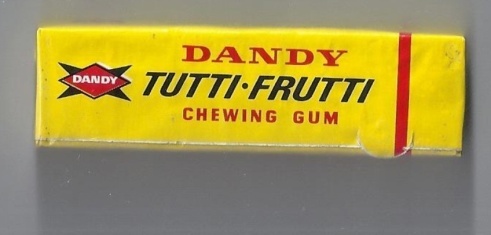 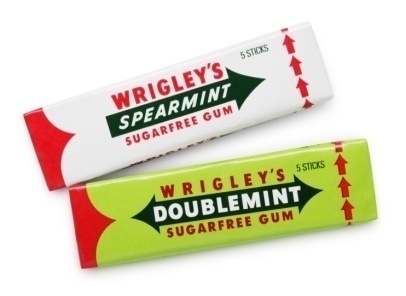 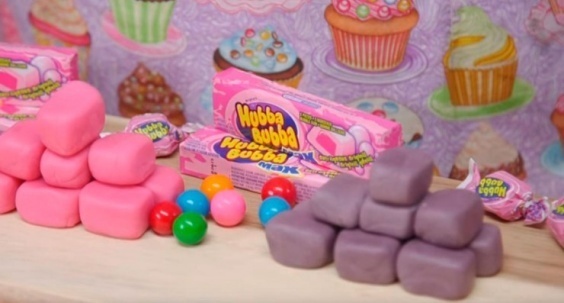 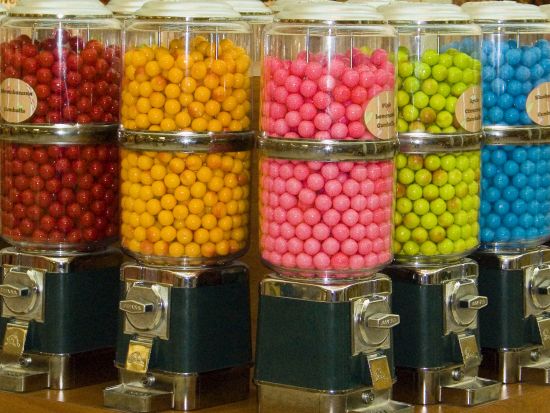 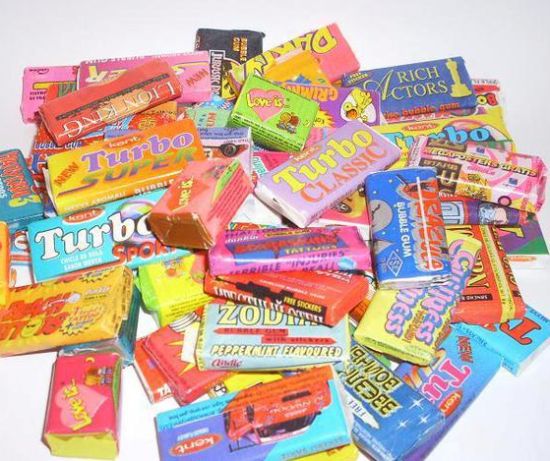 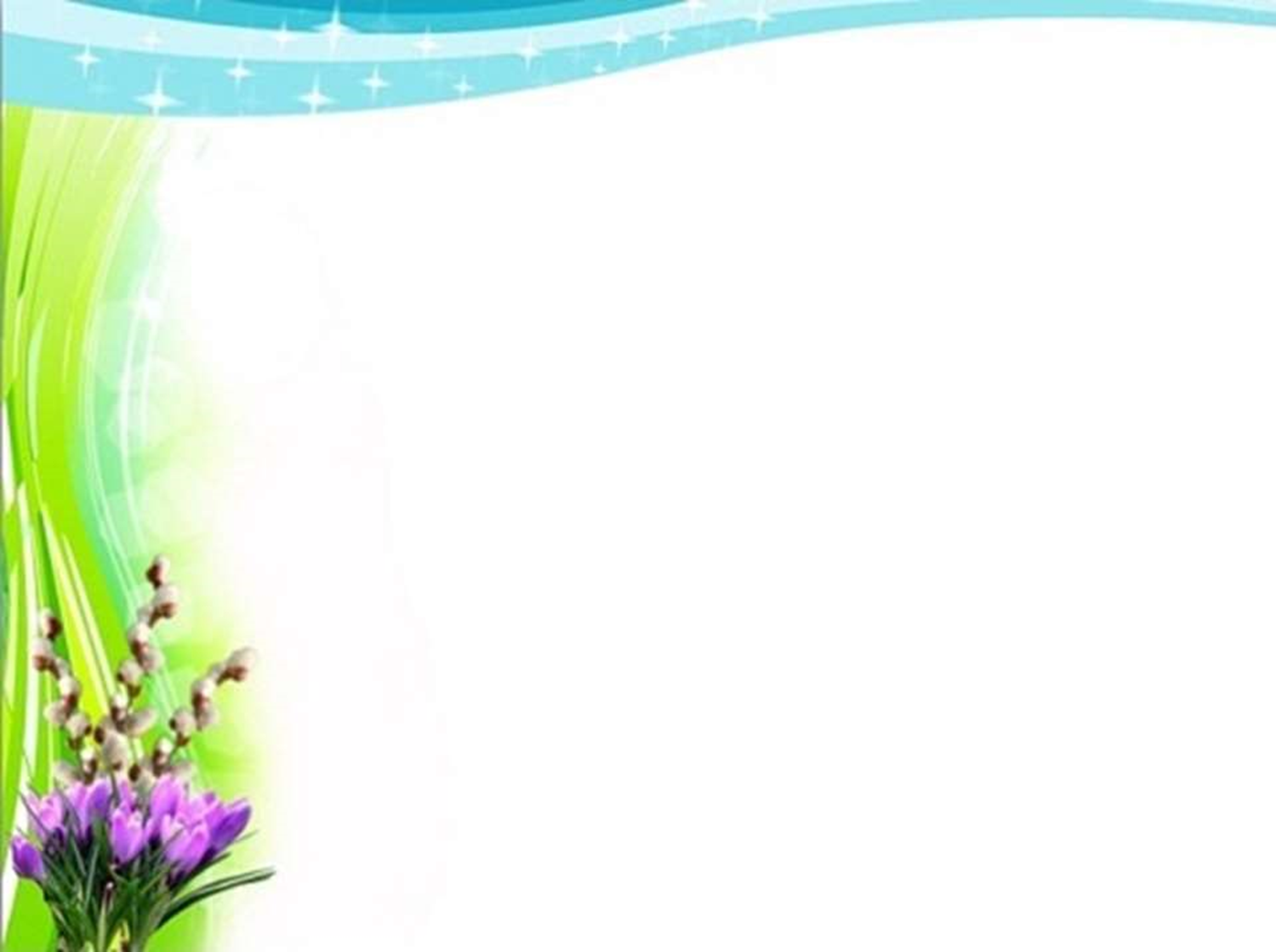 - интересные факты из истории жевательной резинки
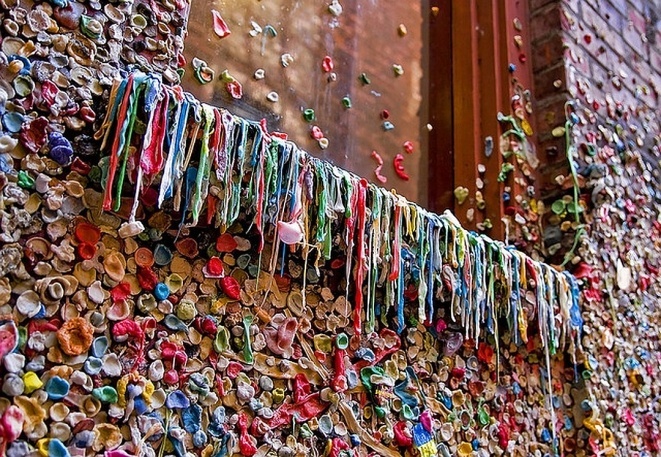 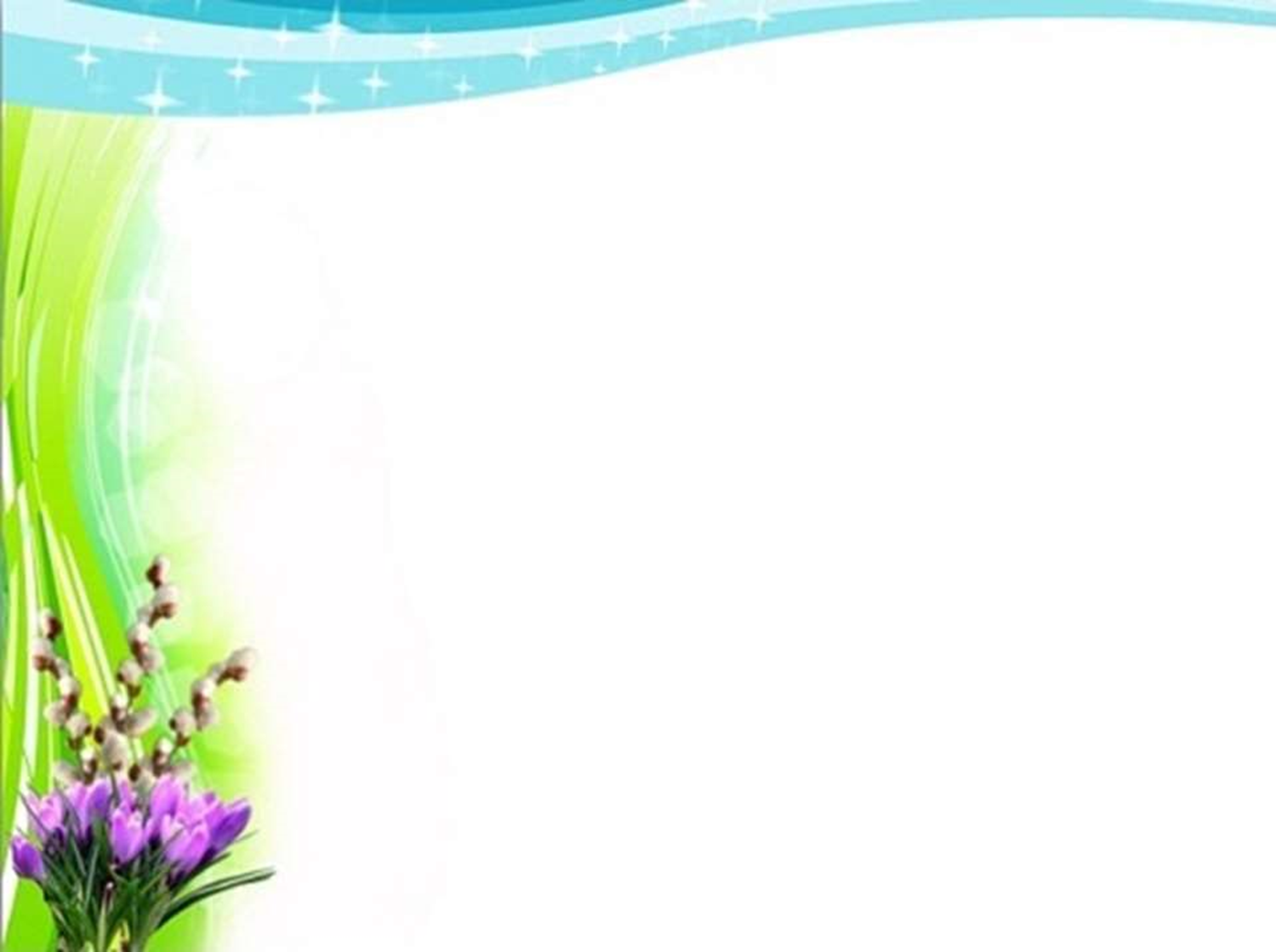 Негативное влияниежевательной резинки.- жевание на голодный желудок может спровоцировать заболевание  желудочно-кишечного тракта;- ингредиенты жевательной резинки могут вызвать аллергические реакции;- сахаросодержащие жвачки могут вызвать заболевание кариесом;- жевание во время занятий рассеивает внимание;-  жевание в общественных  местах некрасиво и некультурно
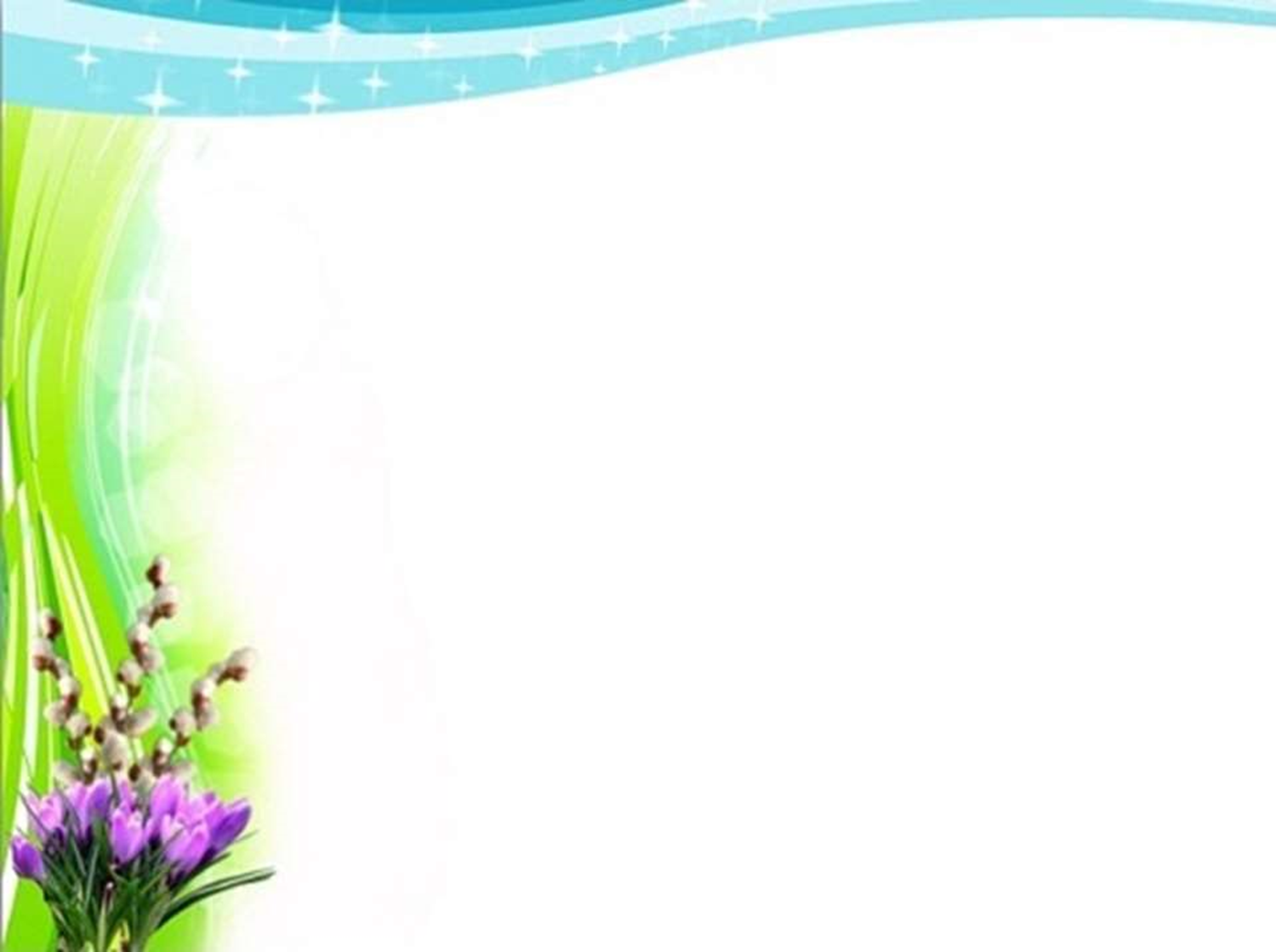 Полезные свойстважевательной резинки. - жевательная резинка – это возможность очистить от остатков пищи зубы и полость рта после еды;- процесс жевания приводит к улучшению кровоснабжения дёсен и укреплению зубов;- жевательная резинка ненадолго освежает дыхание;- средство от укачивания;- надувание пузырей – простейший способ снять нервное напряжение.
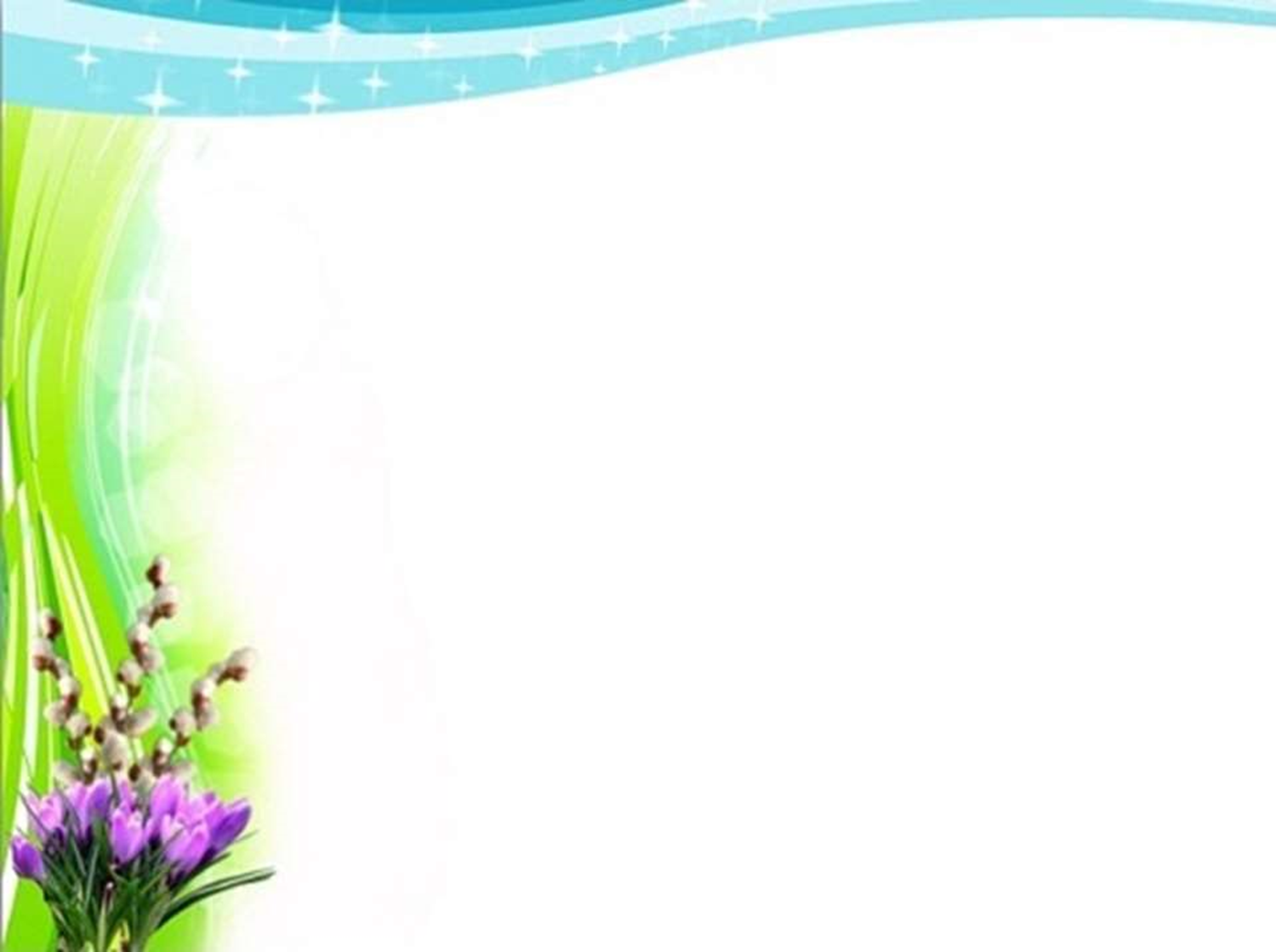 Анкетирование учеников, учителей и родителей МОУ Начальная школа п.Горнокнязевск- пользуетесь ли вы жевательной резинкой?- с какой целью вы это делаете?- какой вкус предпочитаете?- покупаете (будете покупать ) жевательную резинку своим детям?
Пользуетесь ли Вы жевательной резинкой?
С какой целью?
Какой вкус предпочитаете?
Покупаете (будете покупать ) жевательную резинку своим детям?
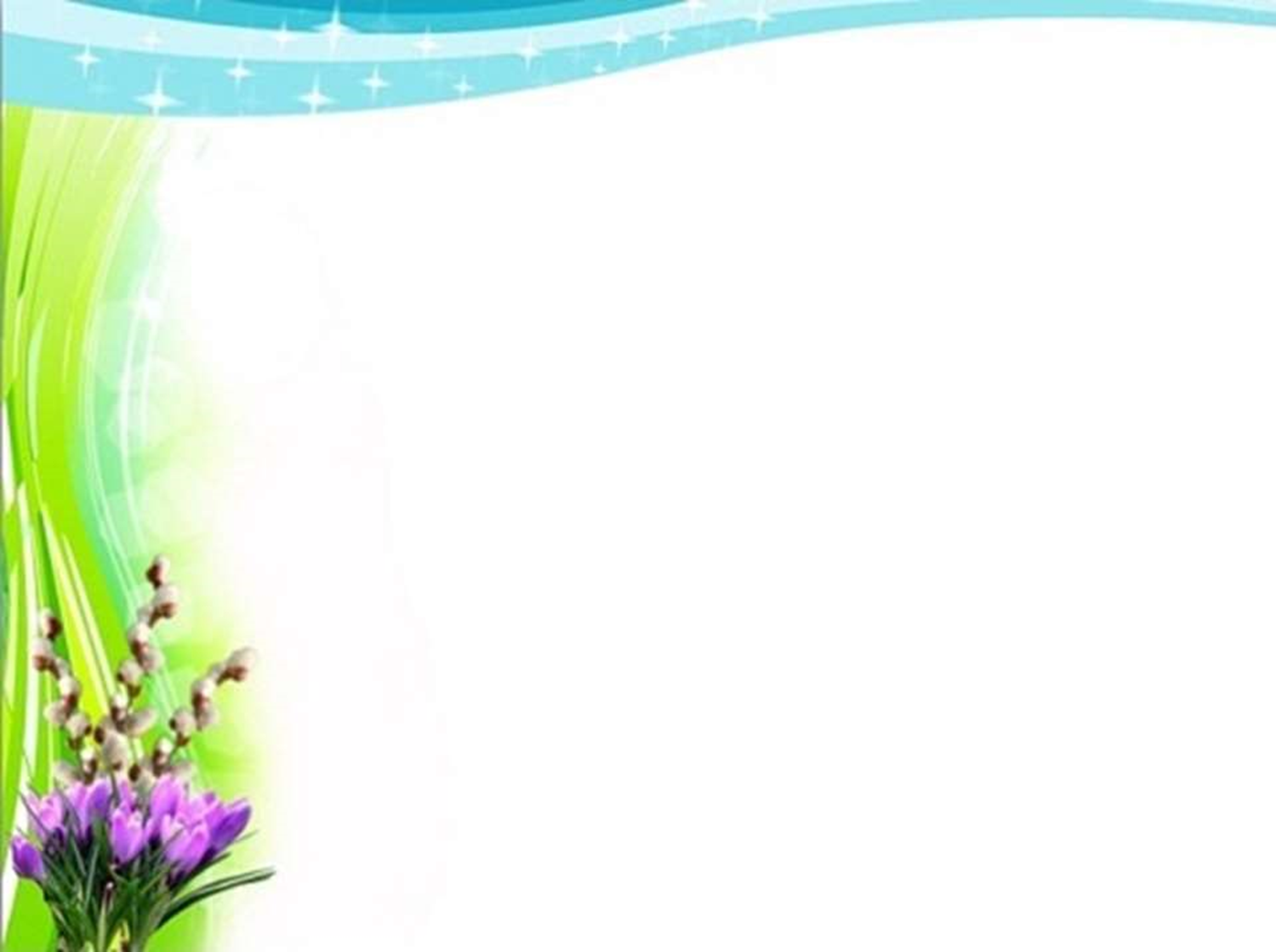 Памятка- жевательную резинку нужно применять после приёма  - время её жевания должно быть ограничено 15-20 минутами- отдавать предпочтение жевательным резинкам без сахара;- жевание в общественных местах некрасиво и негигиенично;- нужно помнить о том, что внимание жующего человека рассеянно; -  если бывают  аллергические реакции, то лучше совсем отказаться от употребления жвачки;- нельзя проглатывать жвачку;
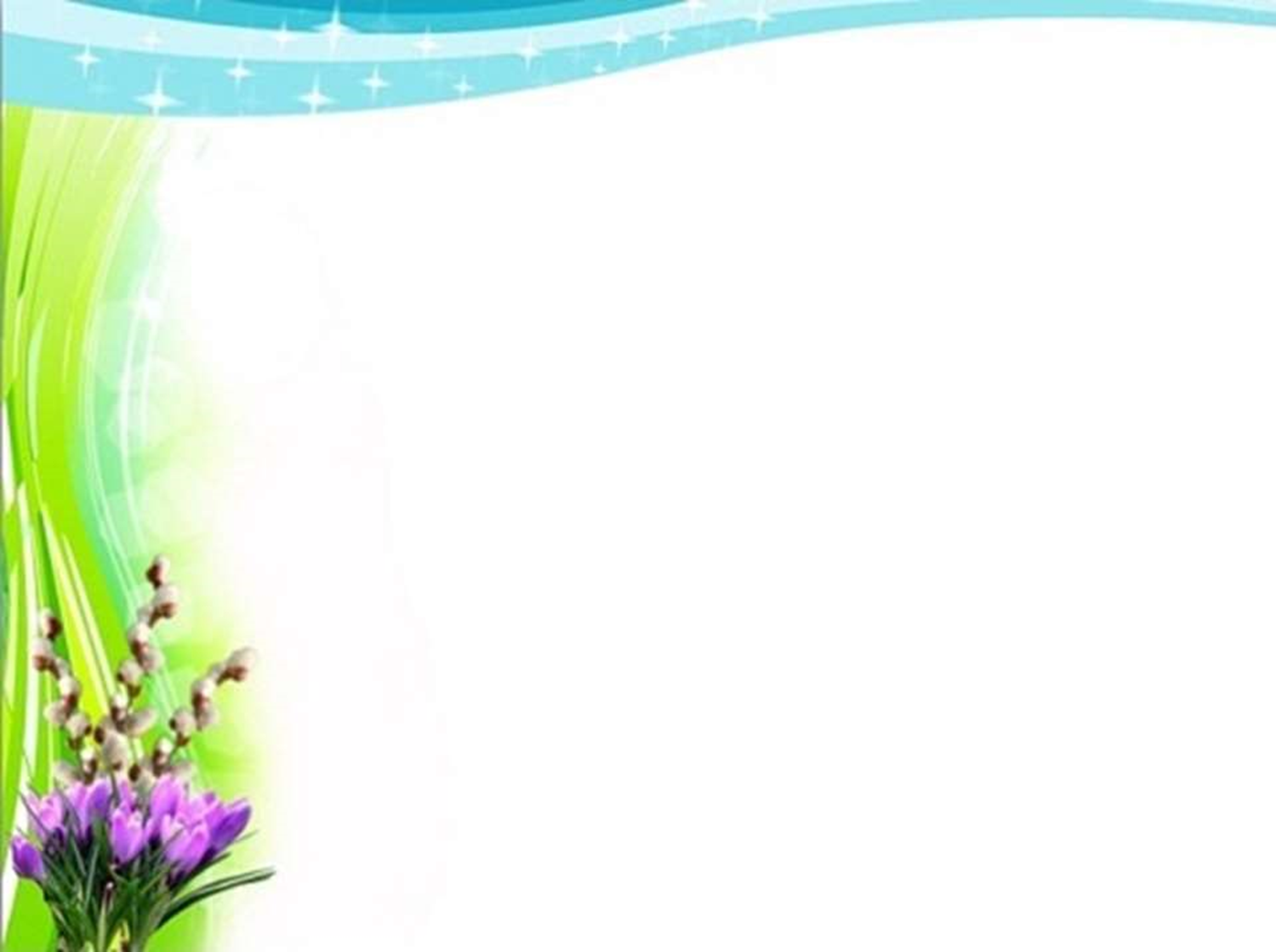 Спасибо за внимание!Будьте здоровы!
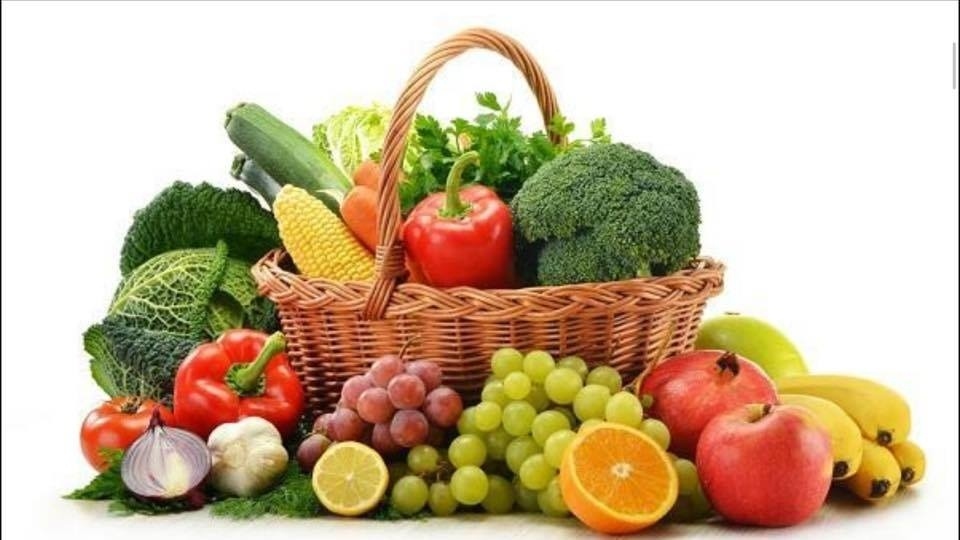